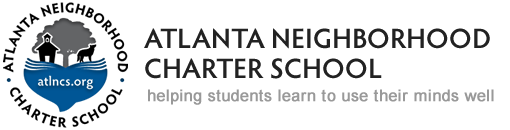 Finance and Operations Committee Update
August 2023